DISCOVERY OF A NEW WORLD
Europeans Come to America
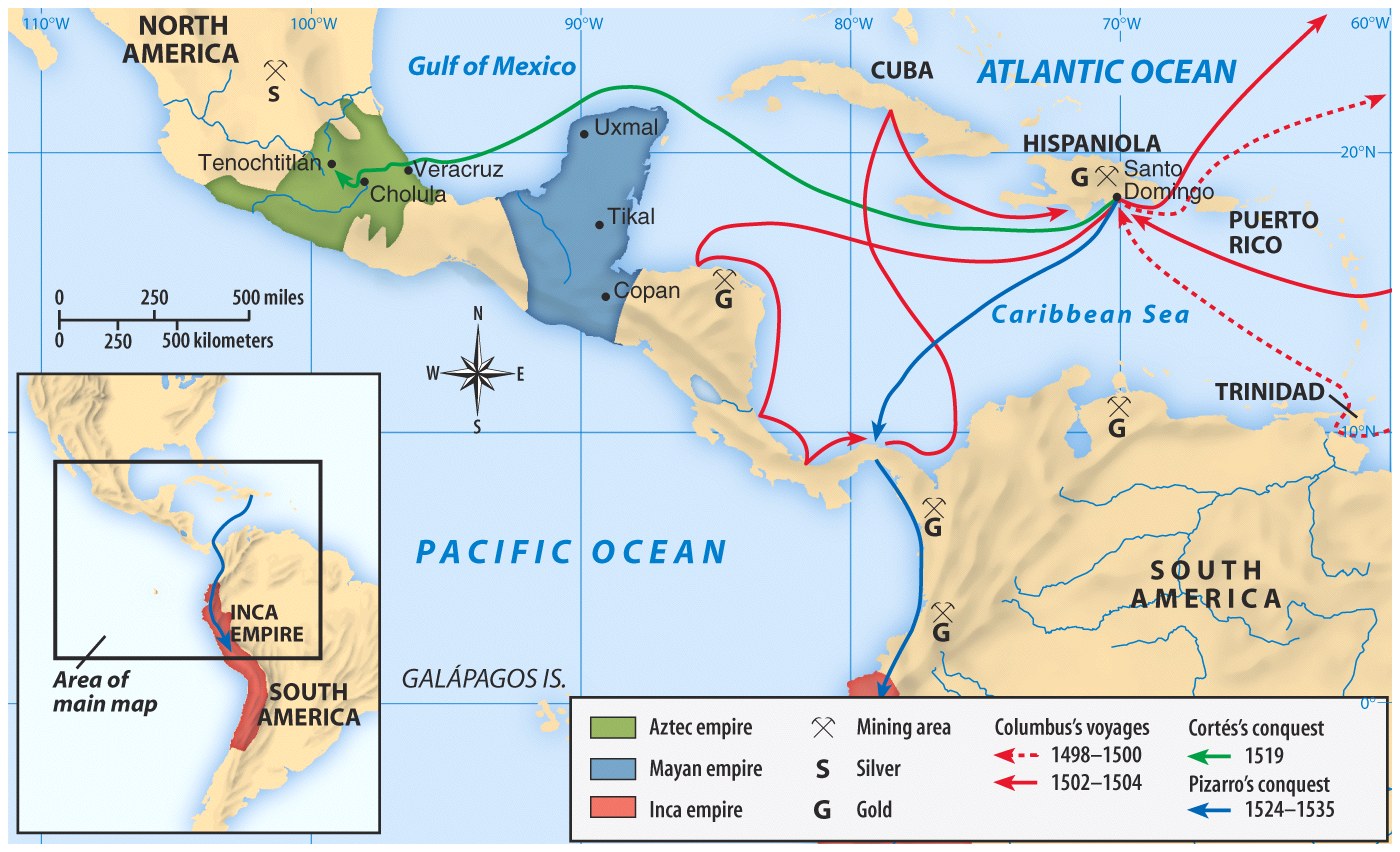 CULTURAL CLASHES
WHITE EUROPEANS 
Used the land for economic needs
Clearing the land, destroying hunting areas and fencing it off into private property
Divided the land and selling it for monetary value.
  
NATIVE AMERICANS
Relationship with environment as part of their religion
Need to hunt for survival
Ownership meant access to the things the land produced, not ownership of the land itself.
Indirect Causes of Exploration
Motives for European Exploration
The Crusades created an interest in eastern spices and goods
The Renaissance created curiosity about other lands and peoples.
The Reformation led to refugees & missionaries who wanted to spread Christianity.
Monarchs sought new sources of revenue.
Technological advances made exploration possible.
Explorers wanted fame and fortune.
New Maritime Technologies
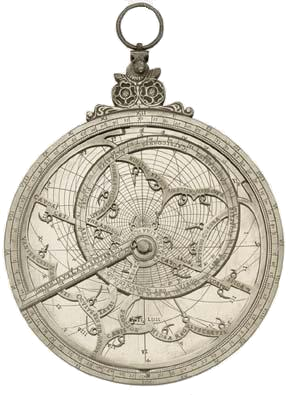 Better Maps
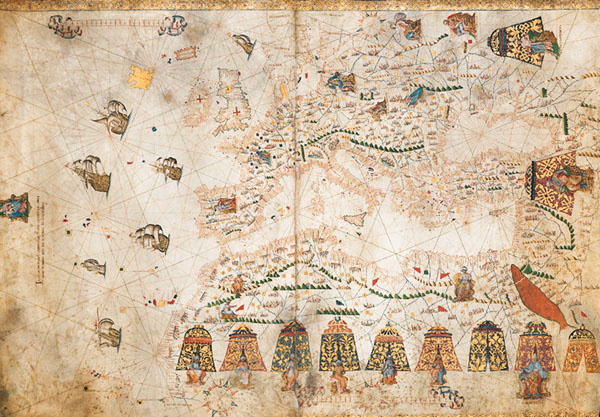 Hartman Astrolabe(1532)
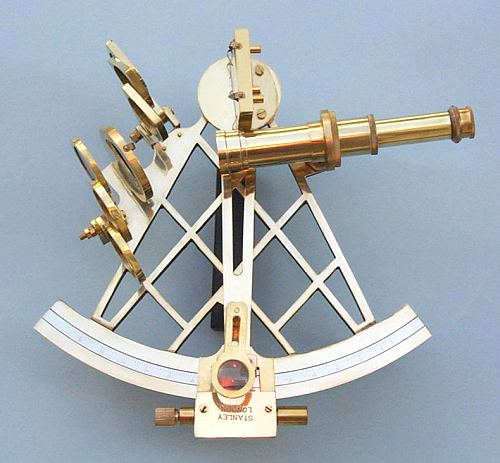 Mariner’s Compass
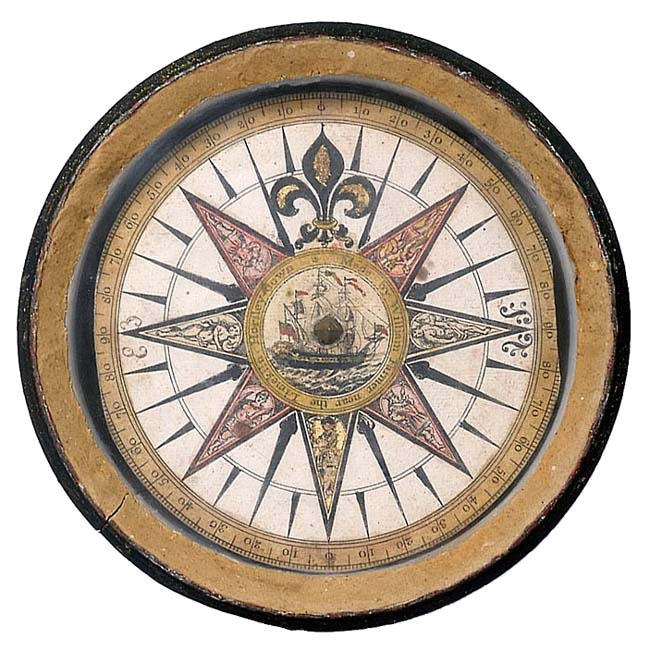 Sextant
New Weapons Technology
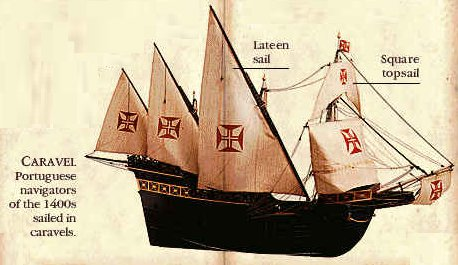 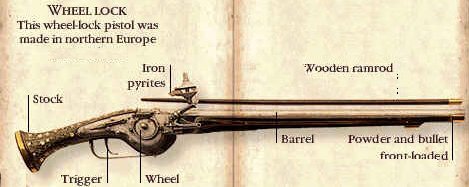 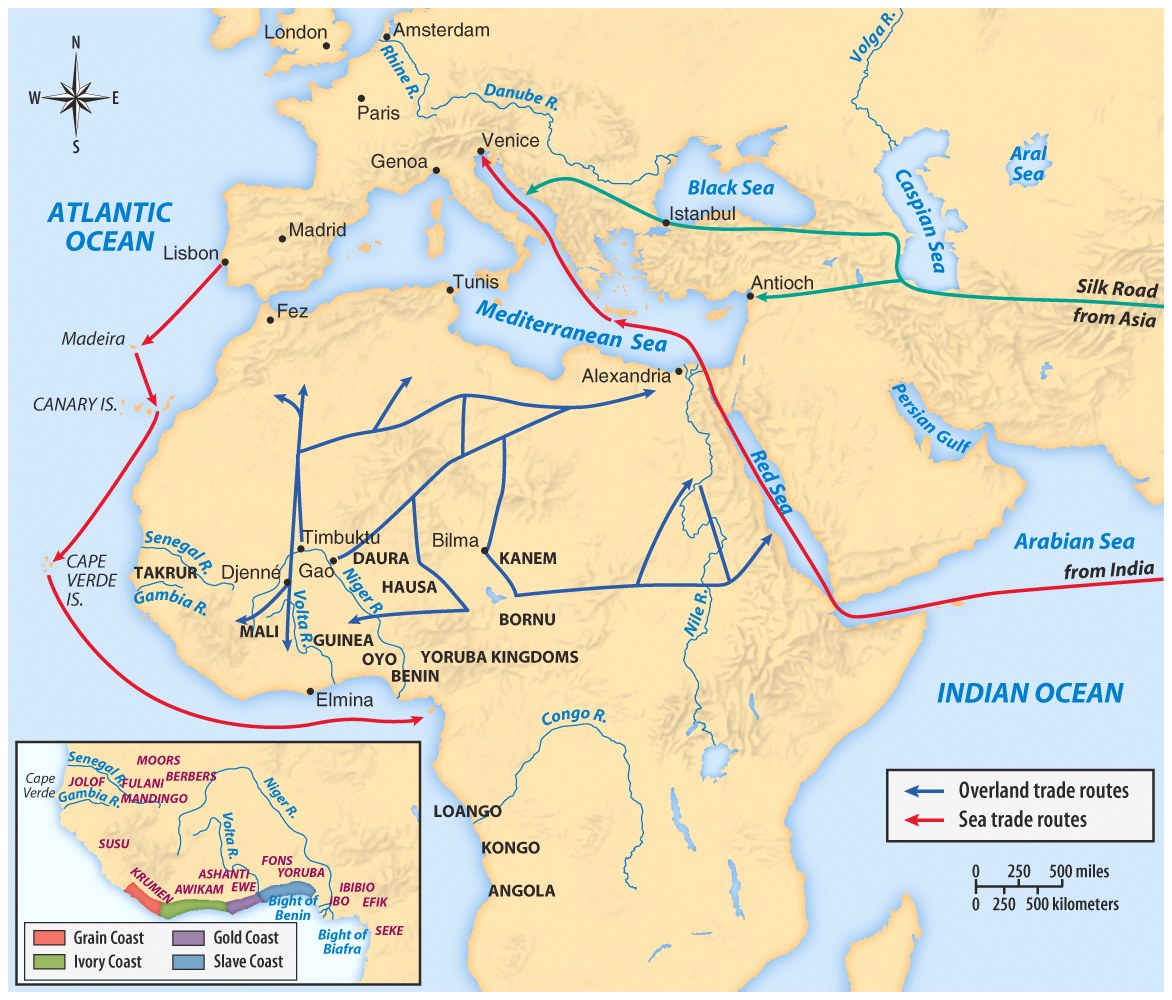 15th century trade routes
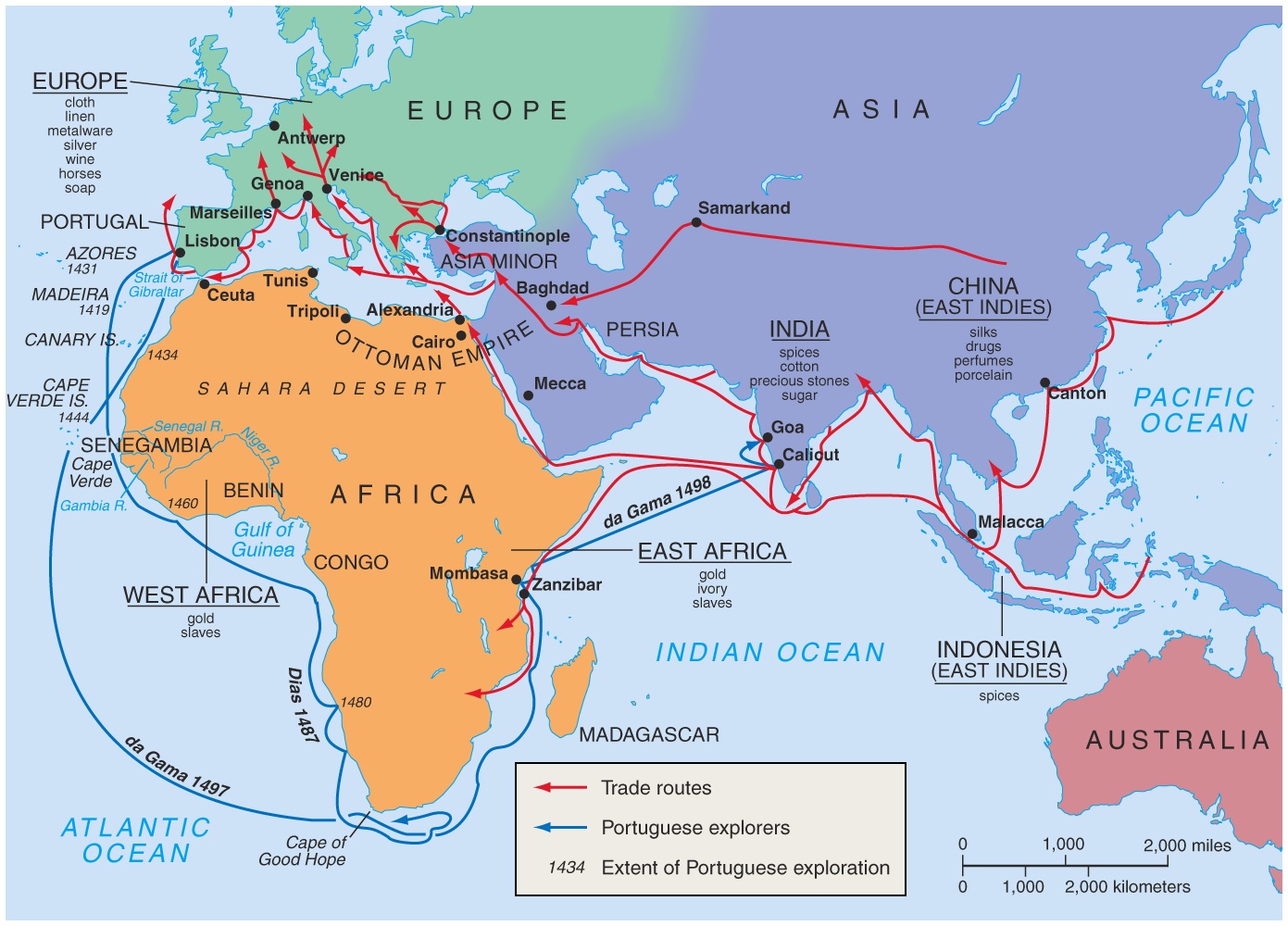 European trade routes
Economy
Culture
Politics
Nations competedfor Asian trade.
Reformation:revolt against theRoman CatholicChurch
Ancient Greek, Roman and Muslim art and learning wererediscovered.
Improved sea-faring technologyaided explorationand trade.
Government by nobles and the Church declined.
Philosophy ofhumanism: use ofreason and experimentationin learning
Spain & Portugalcompeted to explore trade routes.
Michelangelo, Leonardo da VinciShakespeare
The rise of nations
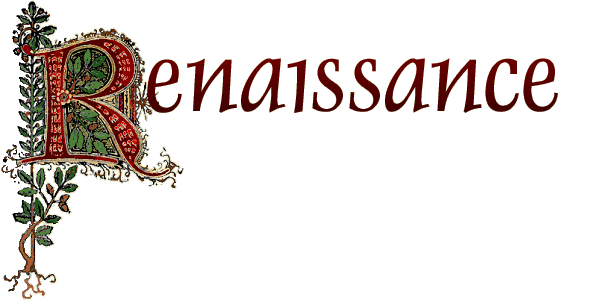 The Rebirth of Europe
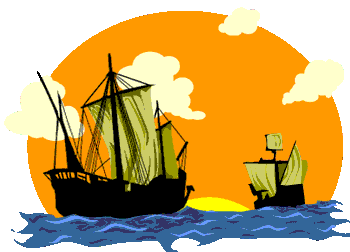 Direct Causes = 3 G’s
Political:  Become a world power through gaining wealth and land.  (GLORY)
Economic: Search for new trade routes with direct access to Asian/African luxury goods would enrich individuals and their nations  (GOLD)
Religious:  spread Christianity and weaken Middle Eastern Muslims.  (GOD)
The 3 motives reinforce each other
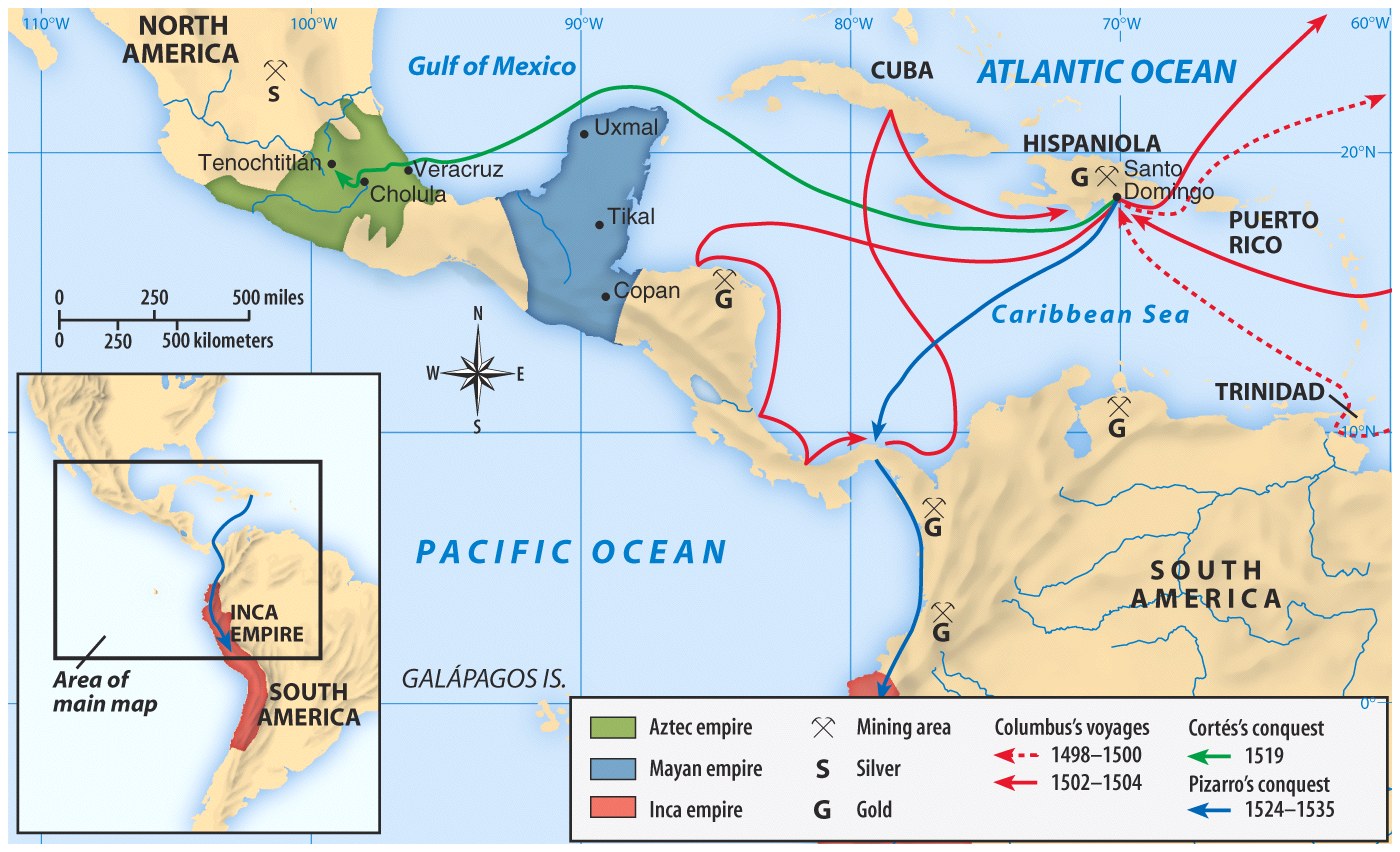 Treasuresfrom the Americas!
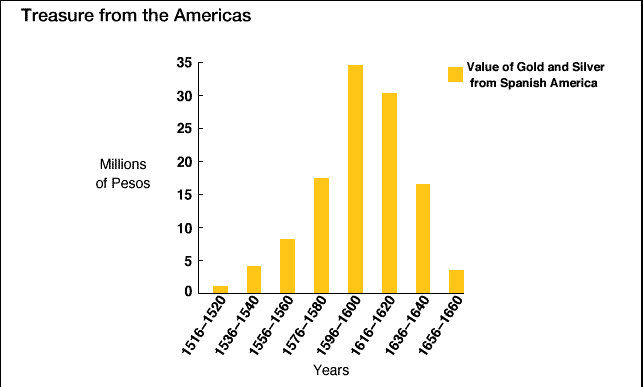 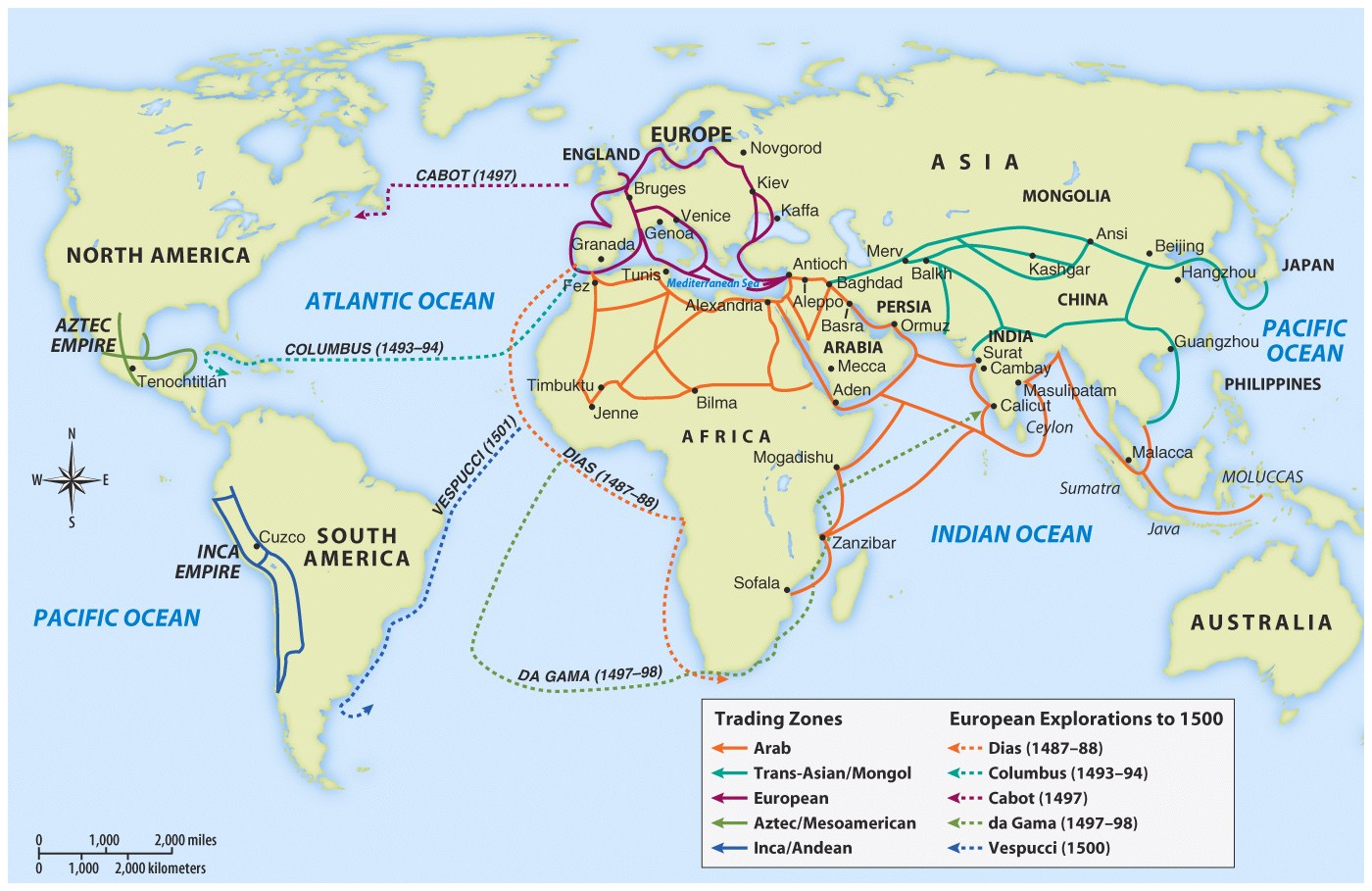 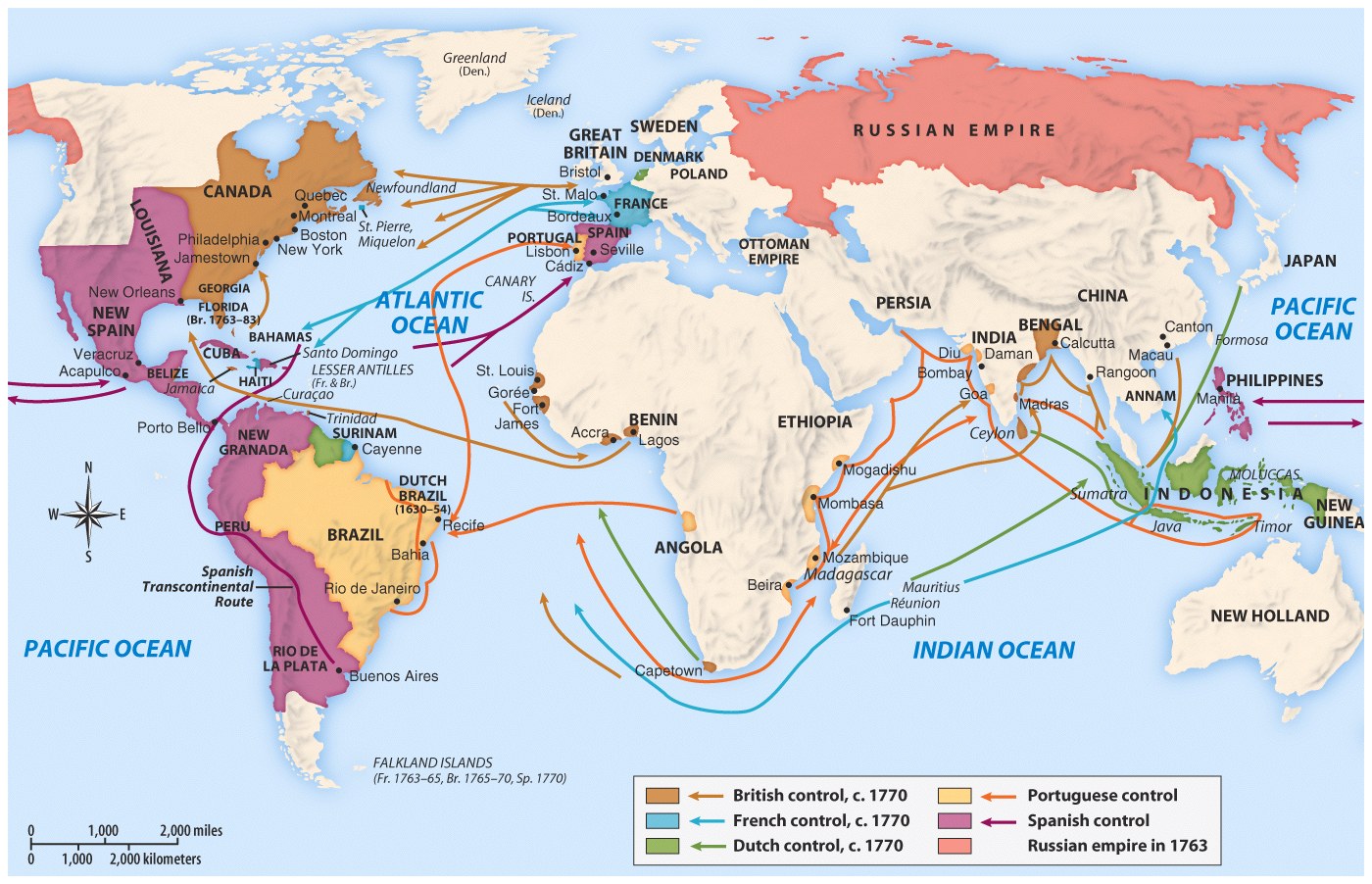 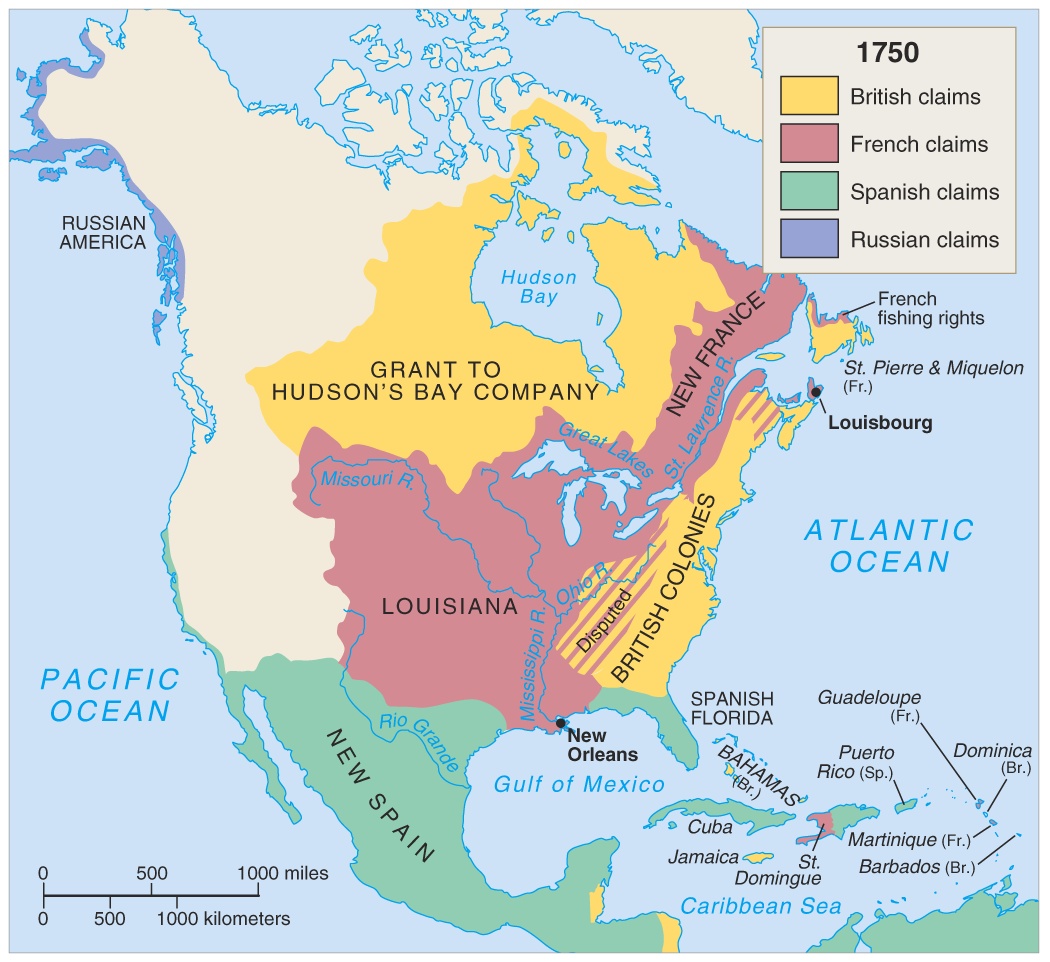 EUROPEAN EXPLORATION
1400 TO 1600
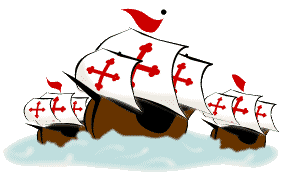 EFFECTS
Europeans reach and settle Americas 
Expanded knowledge of world geography
Growth of trade, mercantilism and capitalism
Indian conflicts over land and impact of disease on Indian populations
Introduction of the institution of slavery
Columbian Exchange
Columbian Exchange or the transfer of goods involved 3 continents, Americas, Europe and Africa
* Squash            * Avocado          * Peppers          * Sweet Potatoes* Turkey             * Pumpkin          * Tobacco          * Quinine* Cocoa              * Pineapple        * Cassava          * POTATO* Peanut             * Tomato            * Vanilla             * MAIZE            * Syphilis
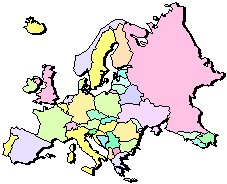 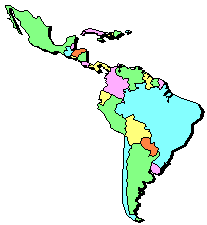 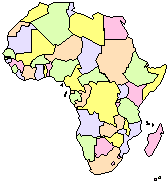 * Olive                * Coffee Beans    * Banana             * Rice* Onion               * Turnip               * Honeybee         * Barley* Grape               * Peach                * Sugar Cane      * Oats* Citrus Fruits    * Pear                   * Wheat               * HORSE* Cattle               * Sheep                * Pig                     * Smallpox* Flu                    * Typhus              * Measles            * Malaria* Diptheria          * Whooping Cough
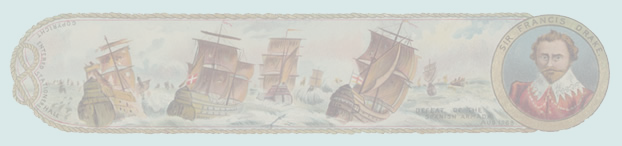 European Colonization
European Colonization
Once the New World is discovered, the Big 4 four European countries begin competing for control of North America and the world….
Spain
England
France
Portugal

This power struggle ultimately leads to several wars.
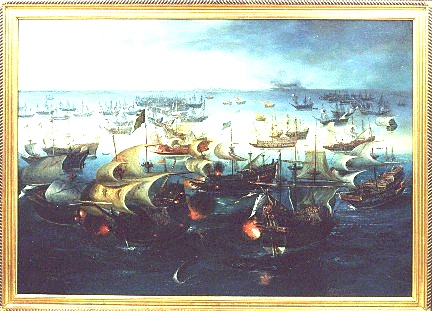 The
Spanish
Spanish first to pursue colonization
Start in Caribbean, then Central and South America—most important was conquest of Aztecs by Cortez (1521) and Incas by Pizzaro (1531)
First permanent colonies in what will become United States are founded by Spain
St. Augustine (Florida) is founded (1565) to protect Spanish treasure fleets
Explorers Sailing For Spain
Columbus - Italian sailing for Spain - Landed in the “West Indies” - 1492 
Magellan - Portuguese sailing for Spain - 1st to circumnavigate the world - 1522
Columbus’ Four Voyages
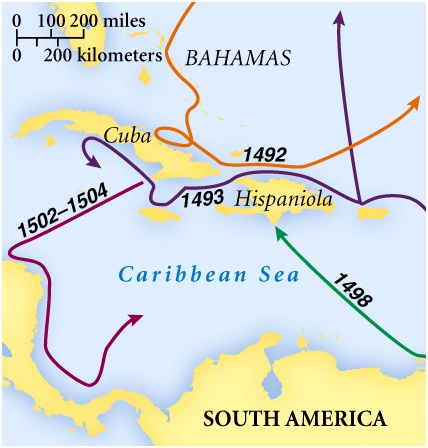 Explorers Sailing From Hispaniola
De Leon - colonist of Hispaniola - Established colony at Puerto Rico - Sailed north looking for Fountain of Youth - Discovered Florida - 1508
Balboa - colonist of Hispaniola - Established settlement in Panama - 1st European to see Pacific Ocean - 1513
de Coronado - Spain - Explored north from Mexico; up Colorado River; saw Grand Canyon -1540
de Soto - Spain - Explored Florida into Carolina’s and west to the Mississippi River - 1541
Explorers Sailing For Spain & Portugal
Vespucci - Italian sailing for both Spain and Portugal - Sailed to the America’s - Amerigo is his first name (where we get “America”) - 1501
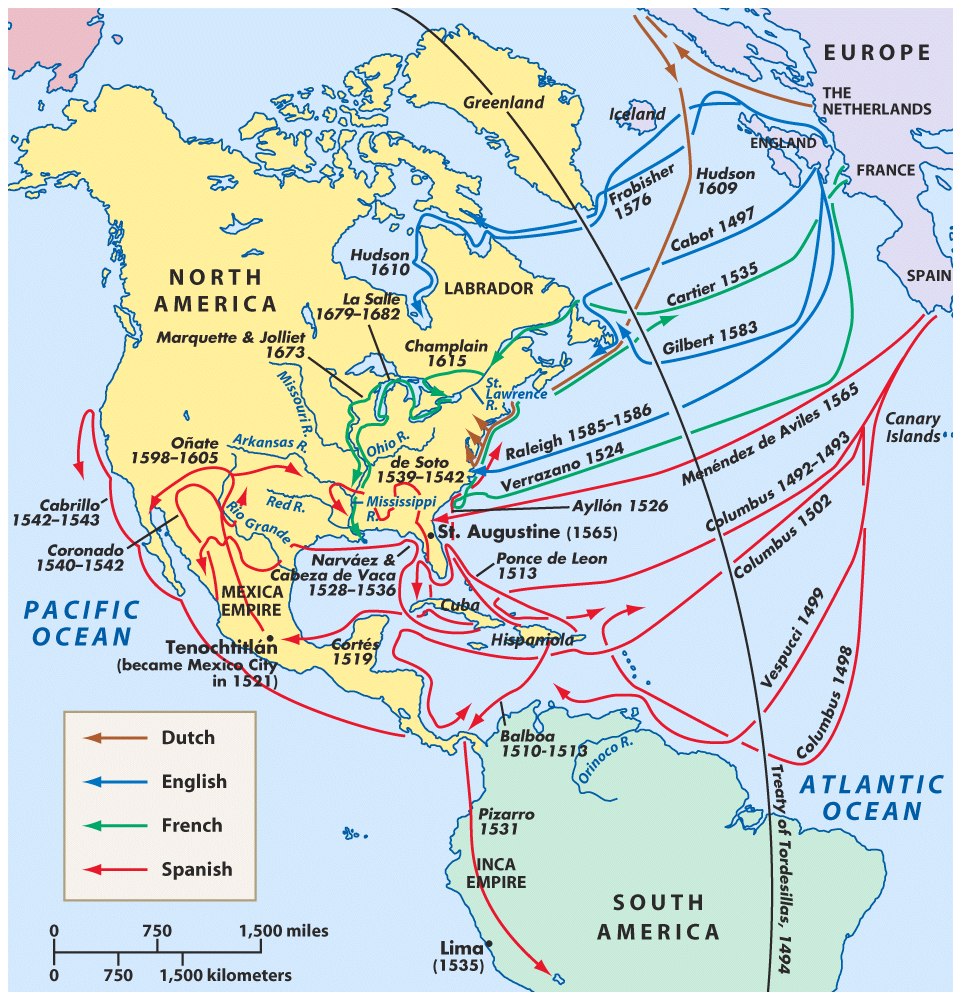 Spanish Exploration
Columbus
Balboa
Cortes
Pizarro
De Leon
De Soto
Coronado
Vespucci
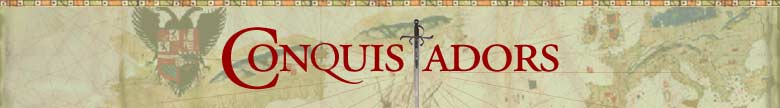 Spanish soldiers who came to the New World to help conquer and settle the Americas for Spain.
 Their methods were harsh to the Native American population resulting in many thousands of deaths.
First Spanish Conquests:  The AztecsCortes conquered Aztec Empire in 1519 and took control of modern day Mexico.
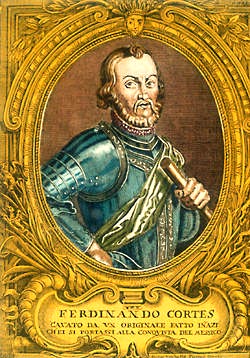 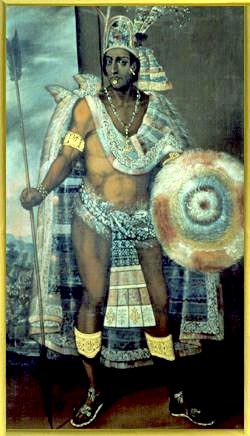 vs.
Hernando Cortés
Montezuma II
The Death of Montezuma II
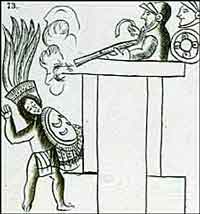 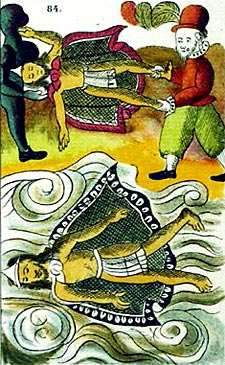 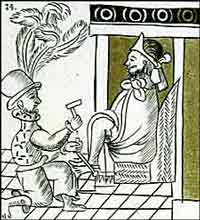 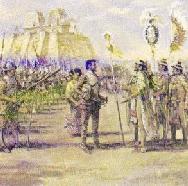 Mexico Surrenders to Cortés
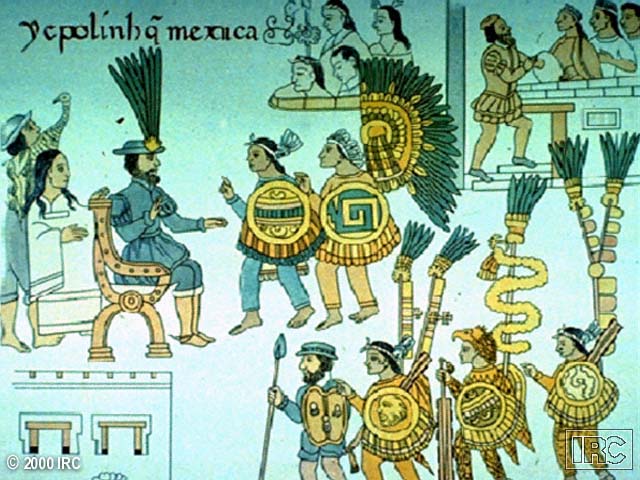 First Spanish Conquests:  The IncasPizarro conquered Incan Empire in modern day Peru in 1532
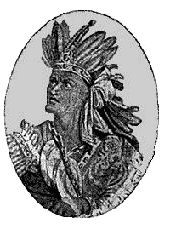 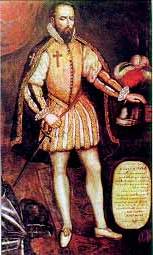 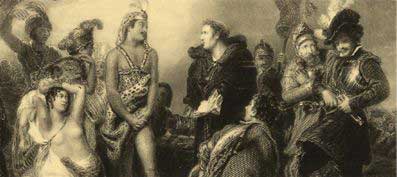 vs.
Francisco Pizarro
Atahualpa
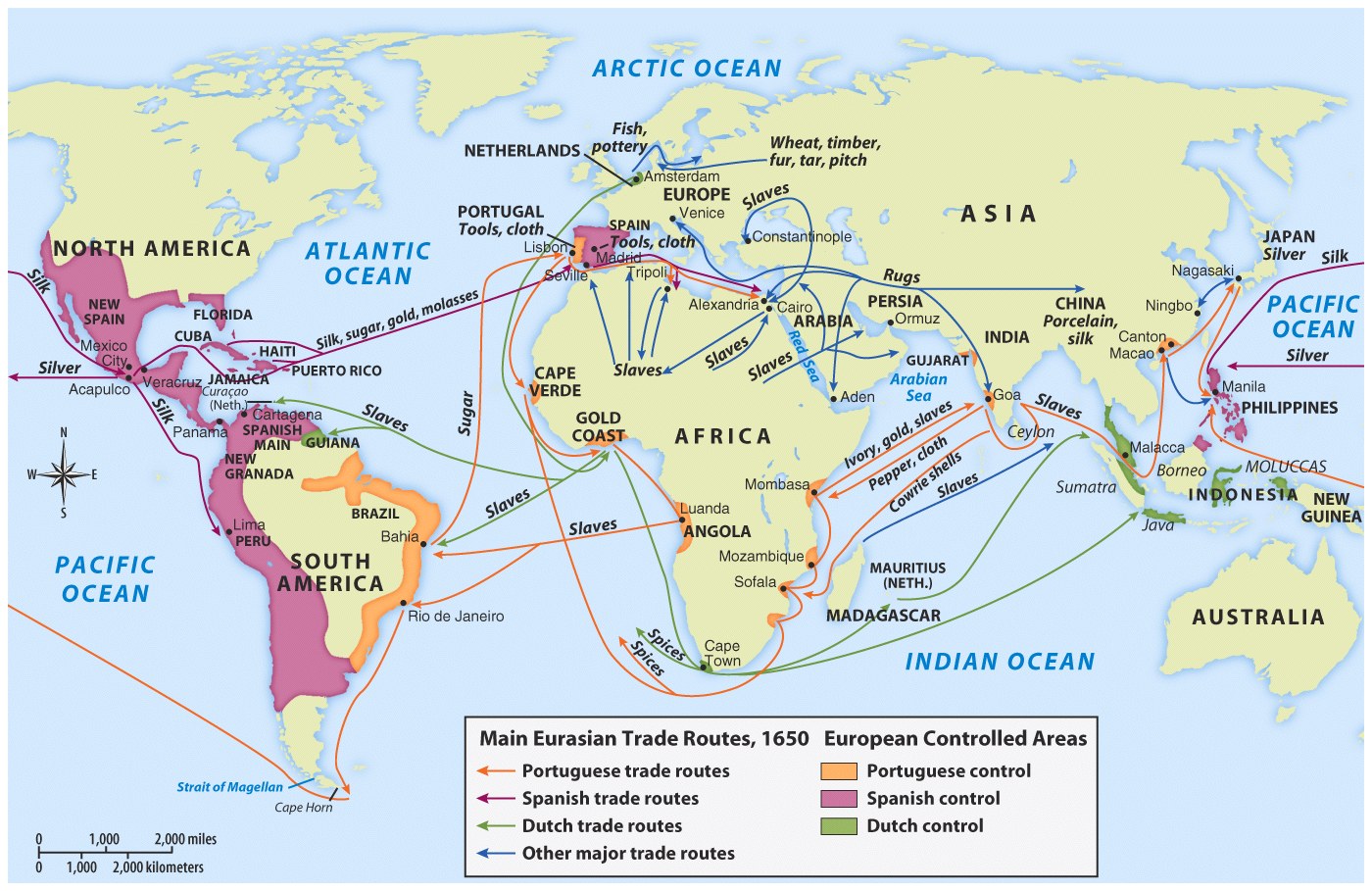 Cycle of Conquest & Colonization
Conquistadores
Explorers
Missionaries
EuropeanColonialEmpire
Permanent Settlers
COLONIAL PERIOD
COLONIZATION IS A NATURAL OUTGROWTH OF EXPLORATION
MERCANTILISM:
COLONIES EXIST TO BENEFIT         THE MOTHER COUNTRY
3 COUNTRIES TOOK THE LEAD IN 
COLONIZING THE NEW WORLD
SPAIN
FRANCE
 ENGLAND